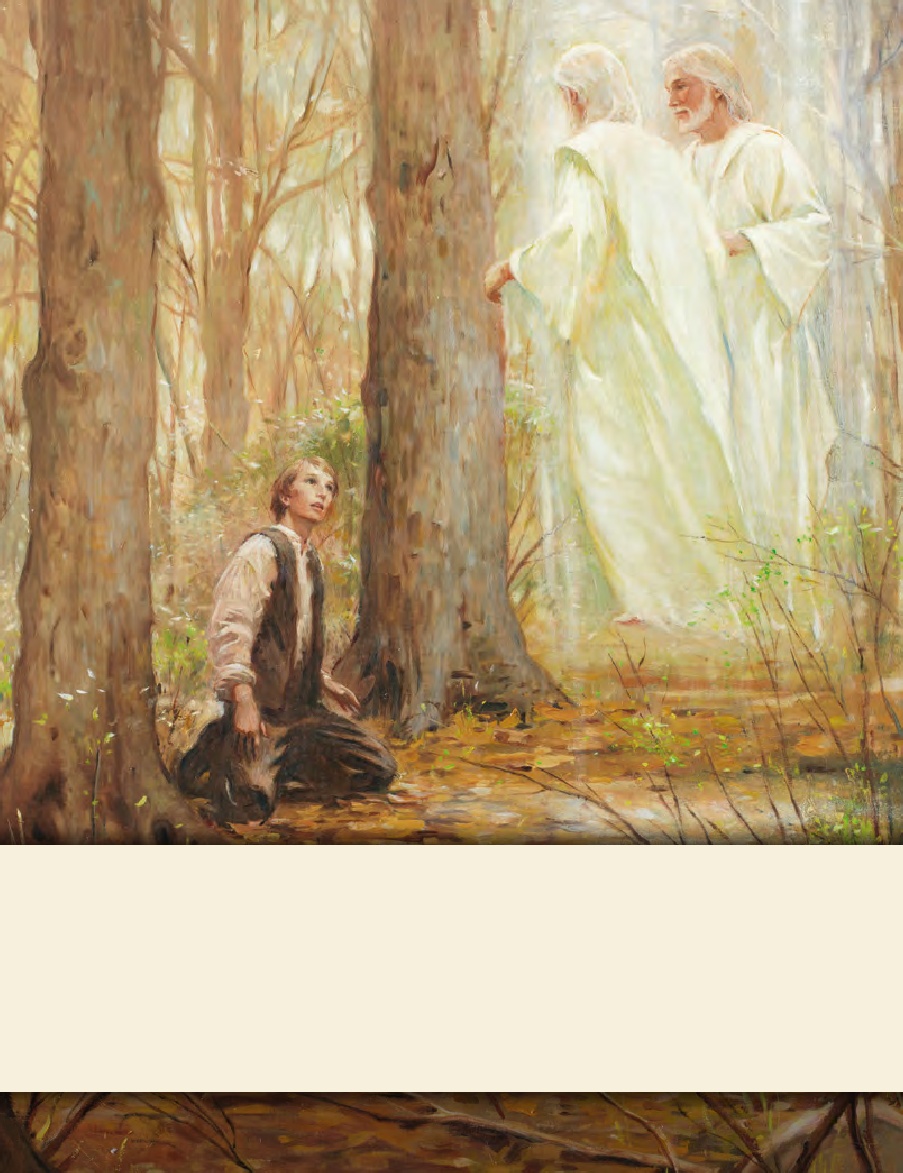 LESSON 15
SEMINARY
Doctrine and Covenants 
and Church History
LESSON 48
Doctrine and Covenants 42:30-42
LESSON 48
Doctrine and Covenants 42:30-42.
“The Lord sets forth the law of consecration”
LESSON 48
Doctrine and Covenants 42:30.
And behold, thou wilt remember the poor, and consecrate of thy properties for their support that which thou hast to impart unto them, with a covenant and a deed which cannot be broken.
What do you think it means to “remember the poor”?
What do you think consecrate means?
“To consecrate is to set apart or dedicate something as sacred, devoted to holy purposes” (“Reflections on a Consecrated Life,” Ensign or Liahona, Nov. 2010,16).
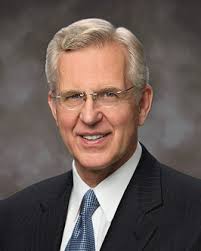 D, Todd Christofferson
How do you think this definition relates to the act of giving something to help those in need?
How would you summarize the Lord’s commandment in verse 30 regarding the poor?
LESSON 48
The Lord commands us to care for the poor and those in need.
Doctrine and Covenants 38:16,34-36.
16 And for your salvation I give unto you a commandment, for I have heard your prayers, and the poor have complained before me, and the rich have I made, and all flesh is mine, and I am no respecter of persons.
34 And now, I give unto the church in these parts a commandment, that certain men among them shall be appointed, and they shall be appointed by the voice of the church;
35 And they shall look to the poor and the needy, and administer to their relief that they shall not suffer; and send them forth to the place which I have commanded them;
36 And this shall be their work, to govern the affairs of the property of this church.
“The basic principle and the justification for the law of consecration ‘is that everything we have belongs to the Lord; therefore, the Lord may call upon us for any and all of the property which we have, because it belongs to Him. … (D&C 104:14–17, 54–57)’ (J. Reuben Clark, Jr., in Conference Report, Oct. 1942, p. 55)” (“Living the Principles of the Law of Consecration,”Ensign, Feb. 1979,3).
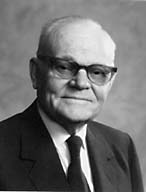 Marion G. Romney
LESSON 48
Doctrine and Covenants 42:31.
And inasmuch as ye impart of your substance unto the poor, ye will do it unto me; and they shall be laid before the bishop of my church and his counselors, two of the elders, or high priests, such as he shall appoint or has appointed and set apart for that purpose.
What was the first step in living the law of consecration?
Their substance was to be “laid before the bishop of [the] church and his counselors. In other words, they were to show their willingness to consecrate their money and property to the Church.
Whom does the bishop represent?
The Lord.
Doctrine and Covenants 42:32.
And it shall come to pass, that after they are laid before the bishop of my church, and after that he has received these testimonies concerning the consecration of the properties of my church, that they cannot be taken from the church, agreeable to my commandments, every man shall be made accountable unto me, a steward over his own property, or that which he has received by consecration, as much as is sufficient for himself and family.
LESSON 48
Doctrine and Covenants 51:3.
Wherefore, let my servant Edward Partridge, and those whom he has chosen, in whom I am well pleased, appoint unto this people their portions, every man equal according to his family, according to his circumstances and his wants and needs.
How did the bishop appoint a portion to every family?
The allocation of portions was based on each family’s circumstances, wants, and needs.
Doctrine and Covenants 82:17.
And you are to be equal, or in other words, you are to have equal claims on the properties, for the benefit of managing the concerns of your stewardships, every man according to his wants and his needs, inasmuch as his wants are just.
What did the Lord require of people who declared their wants and needs to the bishop?
They were to be just, or, in other words, fair and honest.
LESSON 48
Doctrine and Covenants 42:33-36.
33 And again, if there shall be properties in the hands of the church, or any individuals of it, more than is necessary for their support after this first consecration, which is a residue to be consecrated unto the bishop, it shall be kept to administer to those who have not, from time to time, that every man who has need may be amply supplied and receive according to his wants.
34 Therefore, the residue shall be kept in my storehouse, to administer to the poor and the needy, as shall be appointed by the high council of the church, and the bishop and his council;
35 And for the purpose of purchasing lands for the public benefit of the church, and building houses of worship, and building up of the New Jerusalem which is hereafter to be revealed—
36 That my covenant people may be gathered in one in that day when I shall come to my temple. And this I do for the salvation of my people.
What did the Lord instruct the Saints to do with the leftover property, or the “residue”?
They were to use it to help the poor, finance Church buildings, and help members who were in need.
What do you think the pitcher represents in these verses?
The storehouse.
How could consecration help to care for the poor and those in need?
How could the law of consecration be a blessing to the Church?
What might be difficult about living the law of consecration?
LESSON 48
Doctrine and Covenants 42:38.
For inasmuch as ye do it unto the least of these, ye do it unto me.
What principle did the Lord teach about doing good to others?
As we do good unto others, we do it unto the Lord.
How might this truth have helped the Saints be willing to consecrate their properties? How can remembering this truth help you?
When have you felt that you were serving the Lord as you did something to help others?
Doctrine and Covenants 42:40-42.
40 And again, thou shalt not be proud in thy heart; let all thy garments be plain, and their beauty the beauty of the work of thine own hands;
41 And let all things be done in cleanliness before me.
42 Thou shalt not be idle; for he that is idle shall not eat the bread nor wear the garments of the laborer.
Why might it be difficult for an idle person to live the law of consecration?
LESSON 48
“Consecration is the giving of one’s time, talents, and means to care for those in need—whether spiritually or temporally—and in building the Lord’s kingdom” (“Welfare Services: The Gospel in Action,” Ensign, Nov. 1977,78).
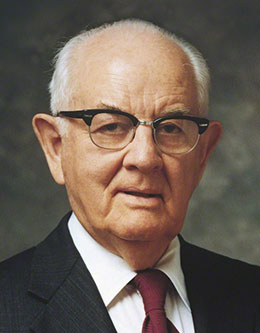 Spencer W. Kimball
What are some ways in which someone around you might be in need (besides financially)?
What time, talents, and means do you have that you could use to help those who are in need?
When have you been blessed by someone else who has given up time, talents, or means to help you?